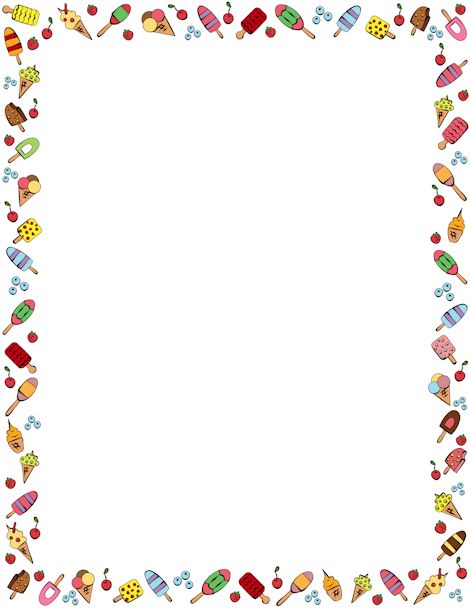 Игровой - проект  в первой младшей группе
« Любимое лакомство – мороженое (эскимо)»
Вернер Елена Сергеевна 
2017 год
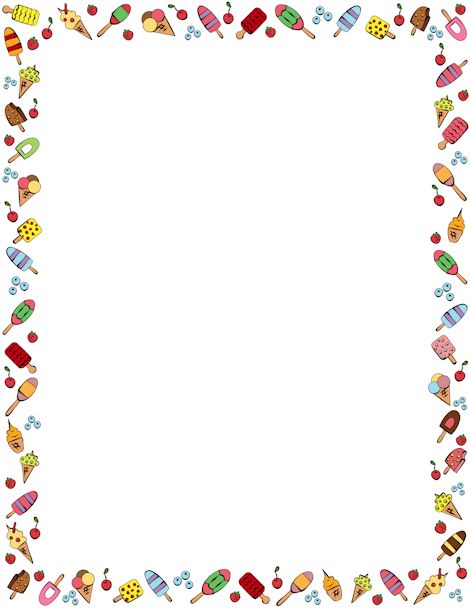 Автор проекта : Вернер Елена Сергеевна
Срок реализации : 20.01.2017 – 26.01.2017
Участники проекта : Воспитатель, дети и родители.
Актуальность проекта : Существует множество праздников, с которыми очень интересно познакомить не только детей, но и родителей. 
Цель проекта : привлечь родителей к совместному творчеству с детьми.
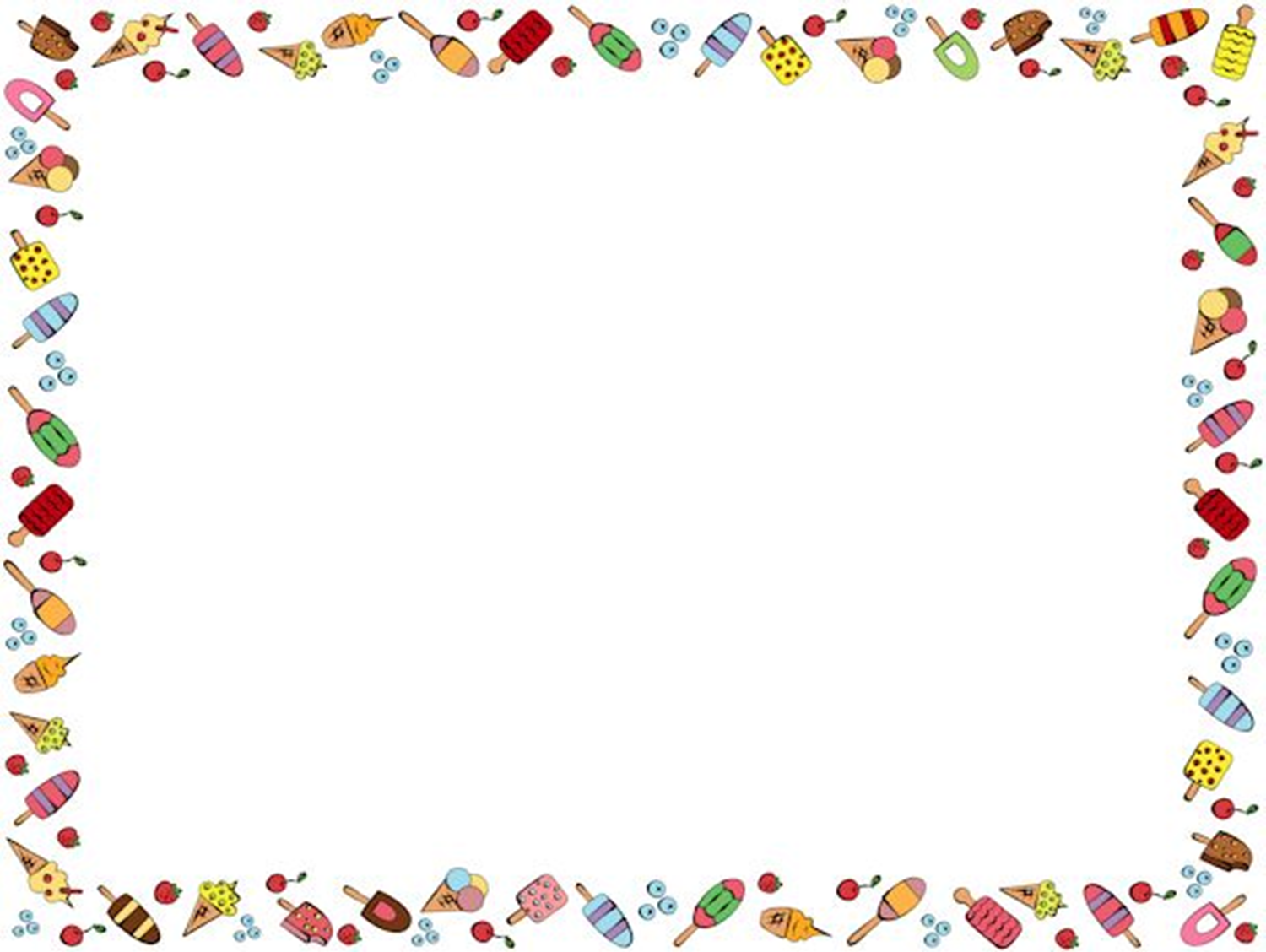 Задачи проекта:
	Познакомить родителей и детей с праздником «Международный день мороженого эскимо».
	Развивать творческие способности детей.
	Обогащать словарный запас детей.

Подготовительный этап.

	Изучить информацию по теме проекта
	Определить актуальность проекта, цели и задачи
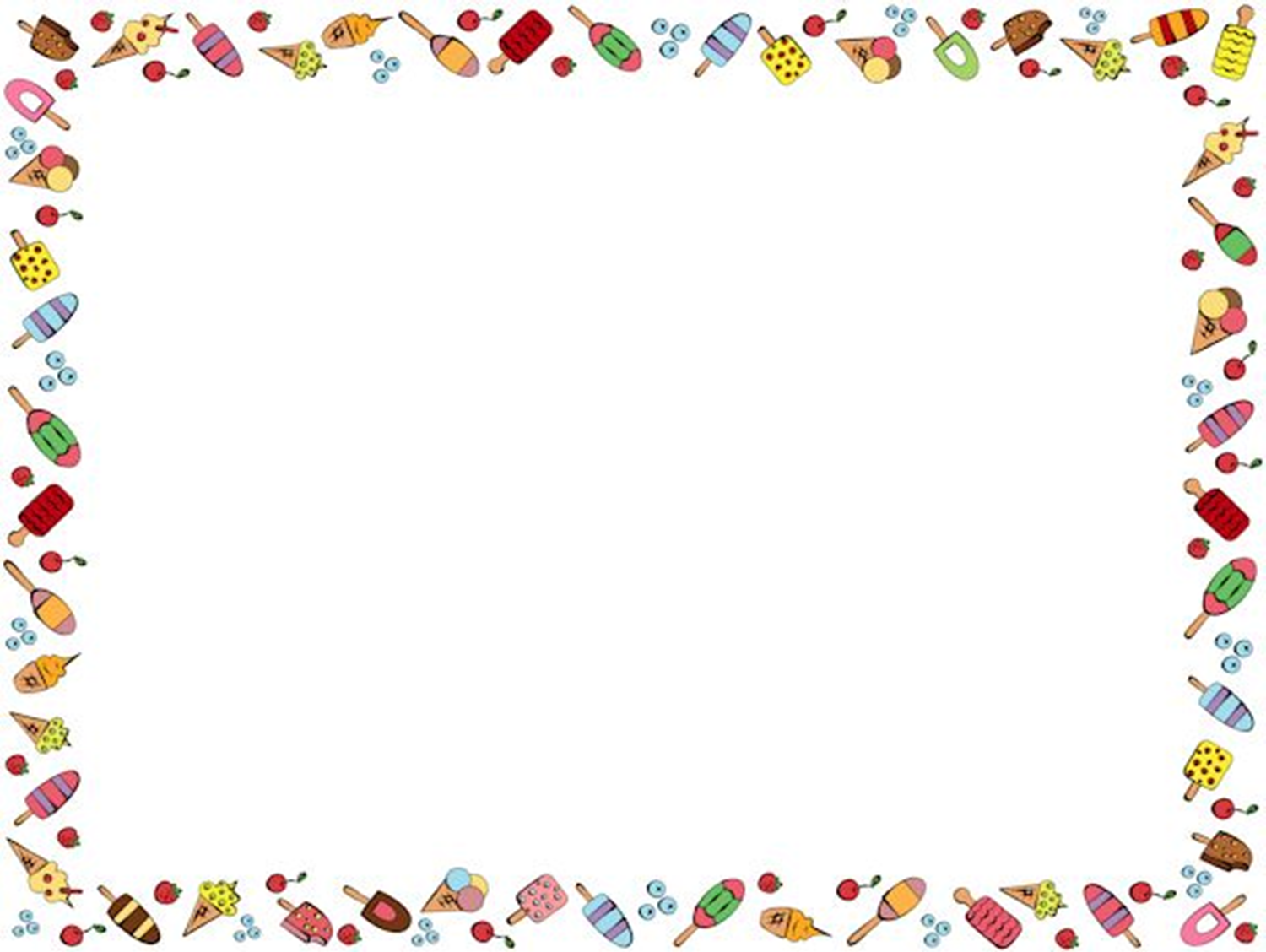 Подведение итогов.
Развлечение кафе мороженого « Лакомка».
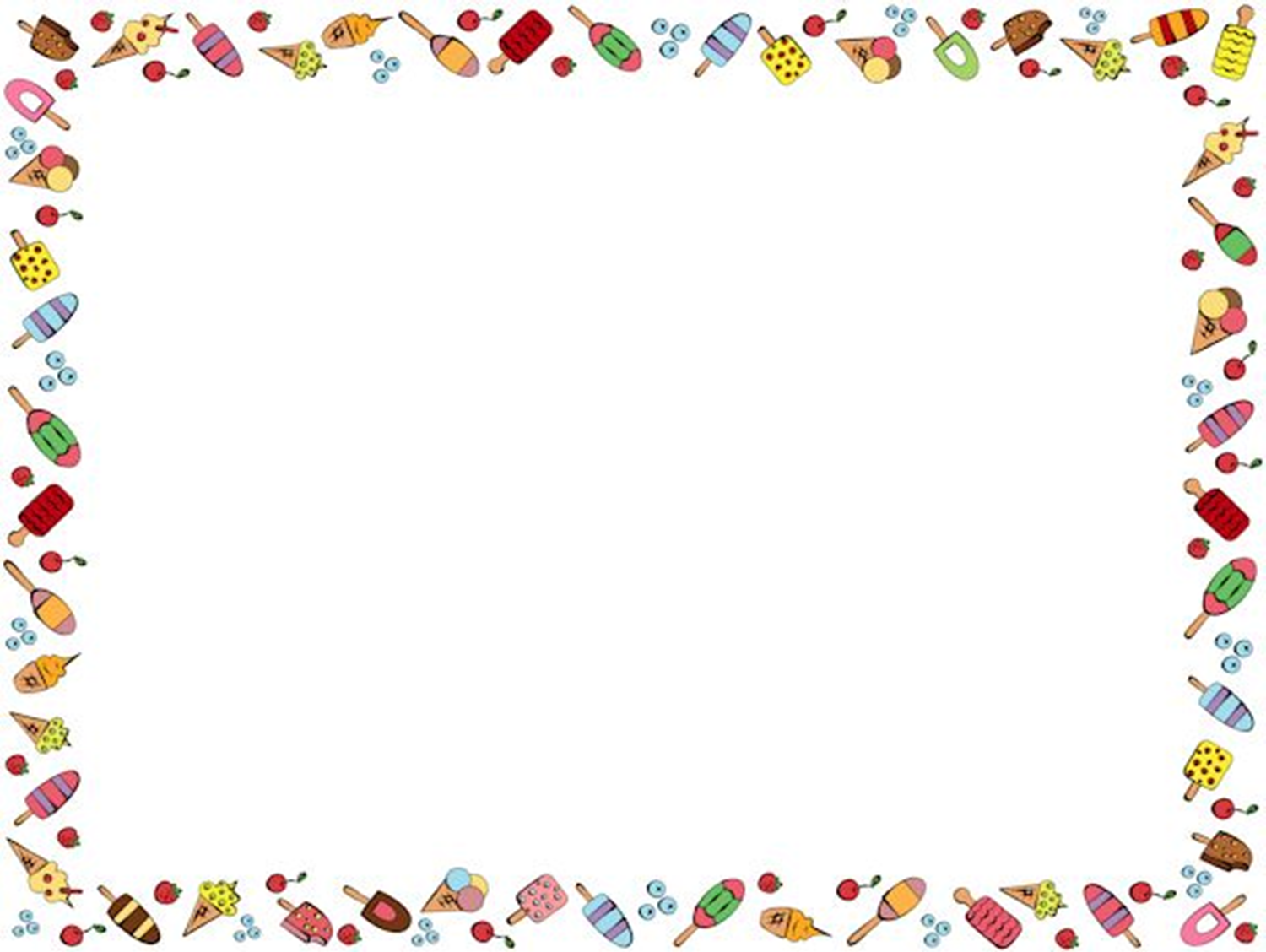 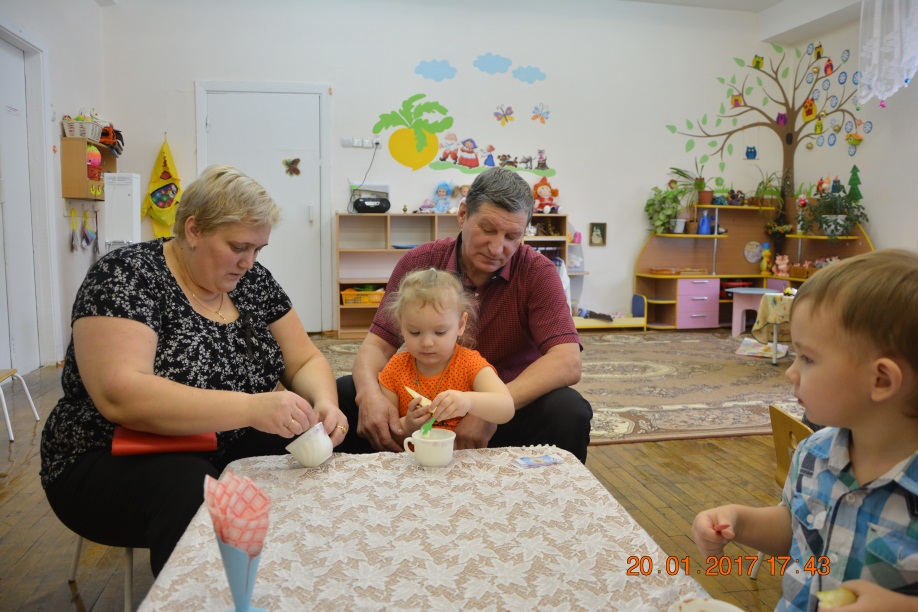 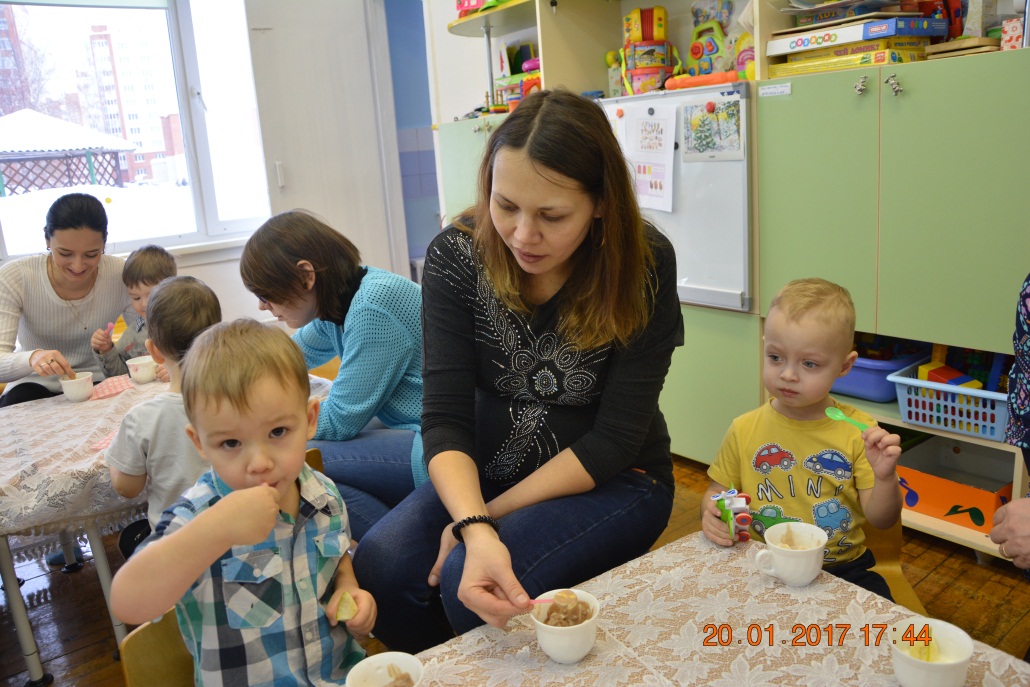 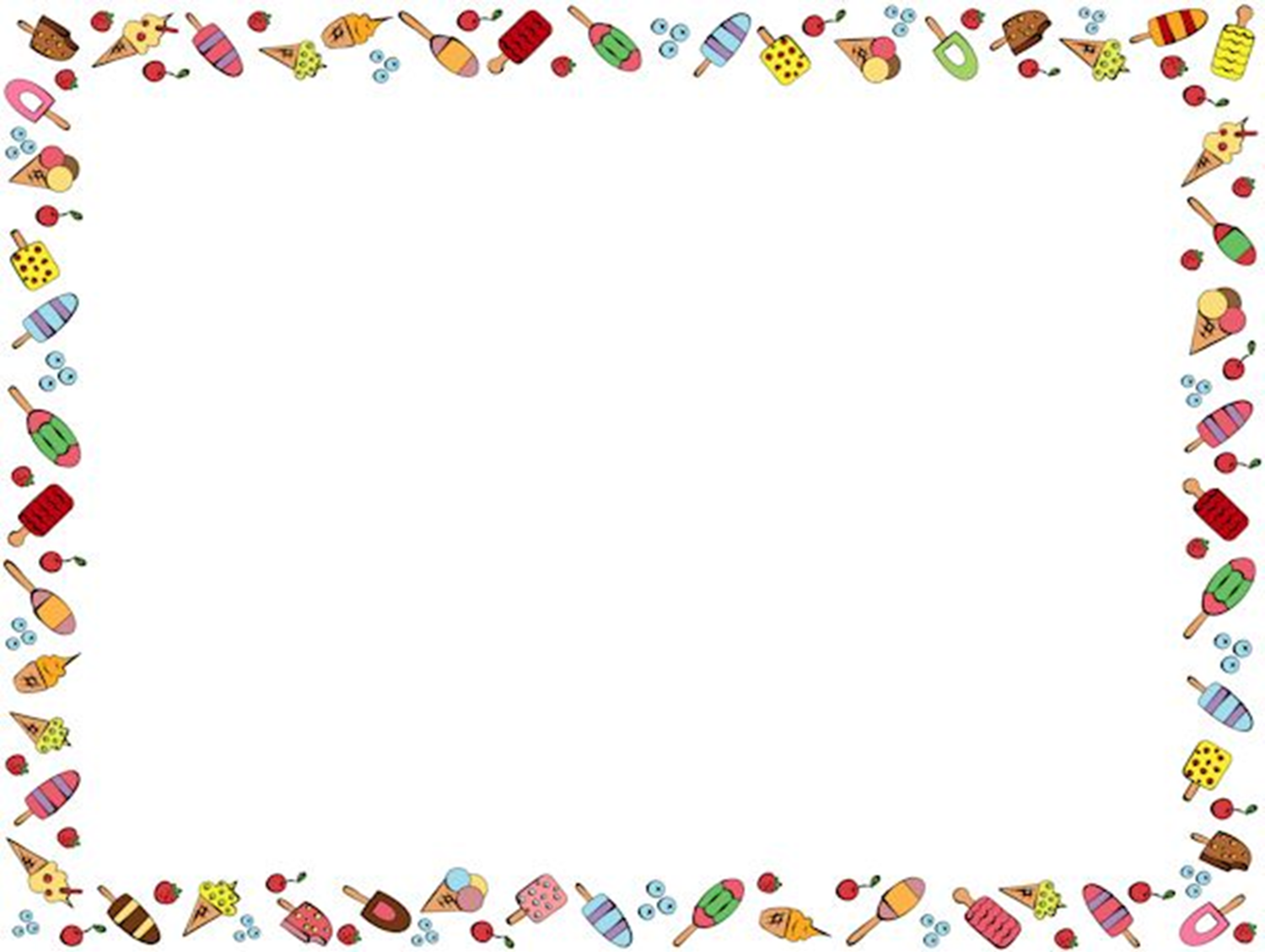 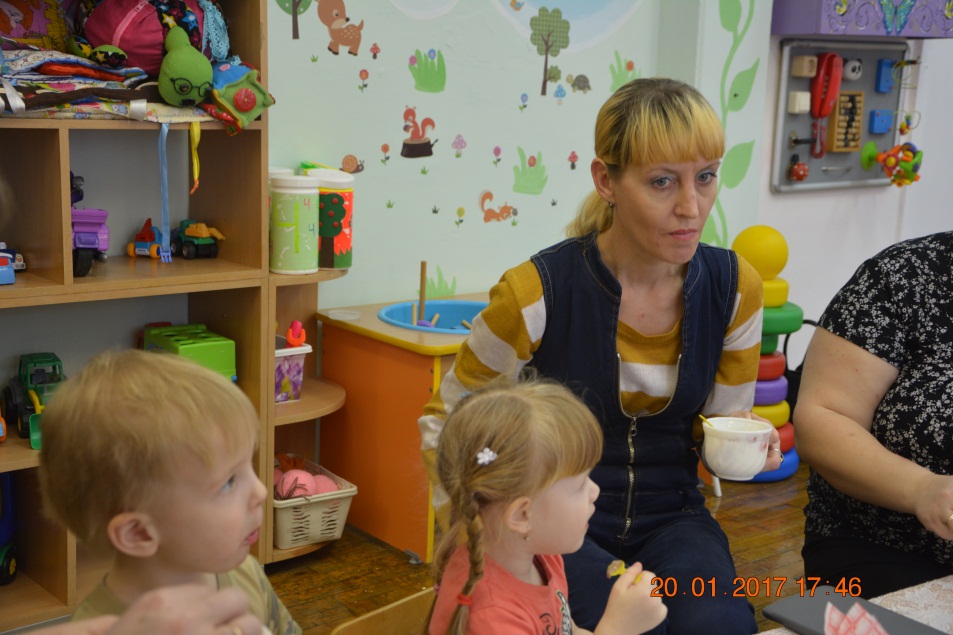 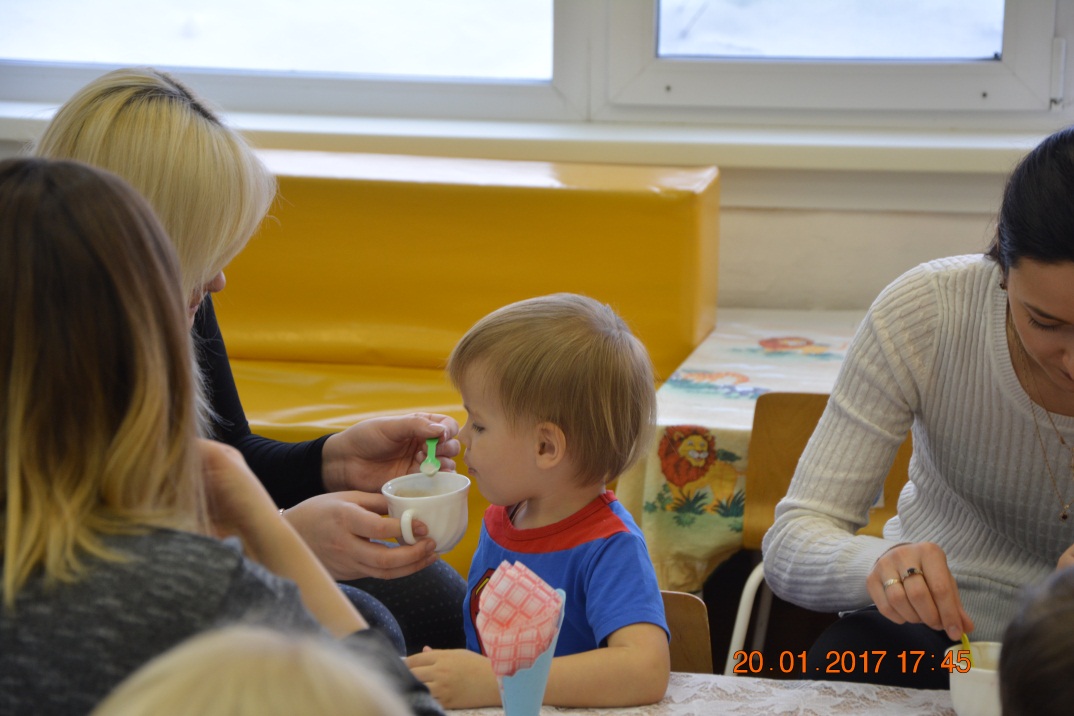 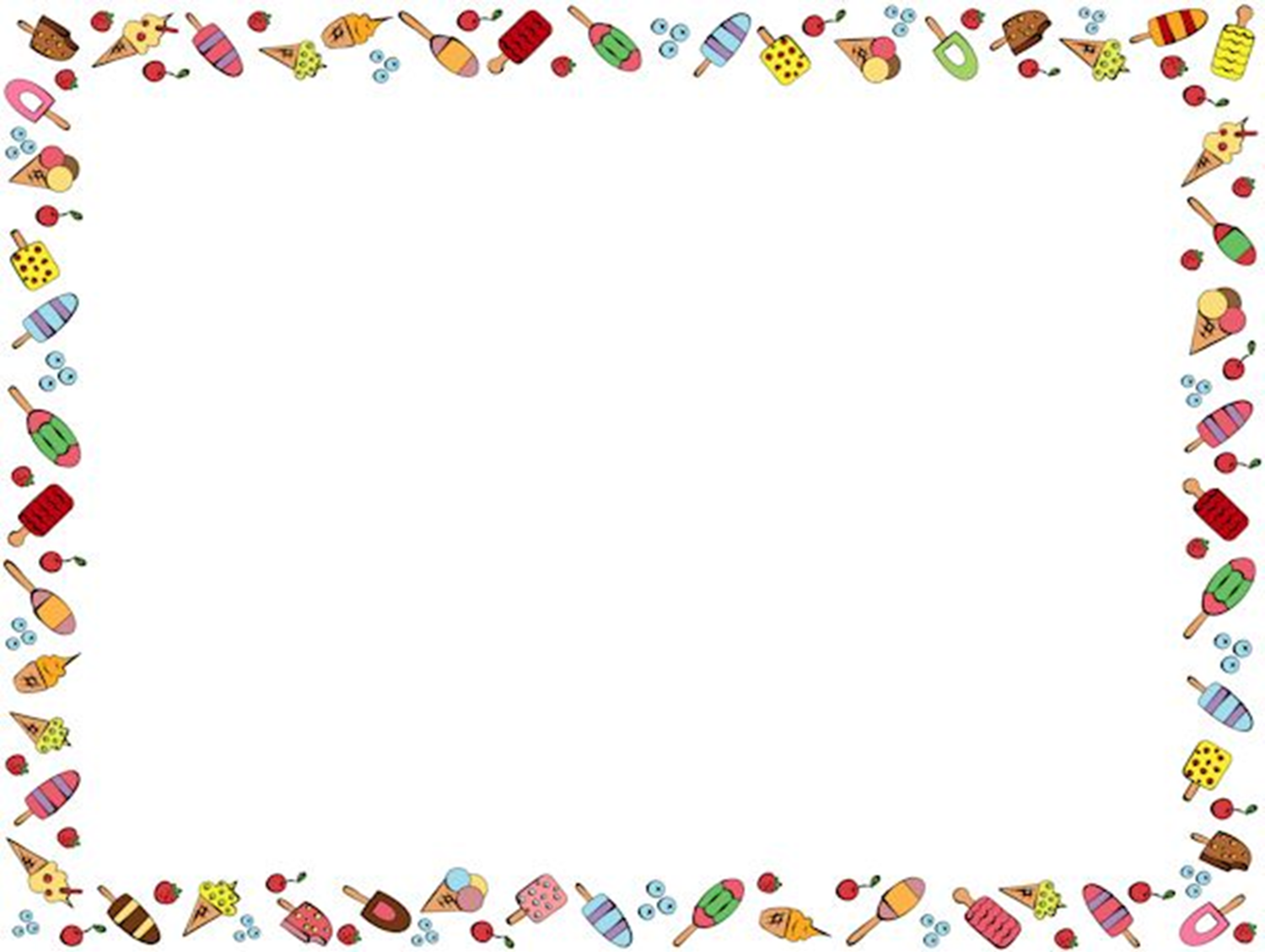 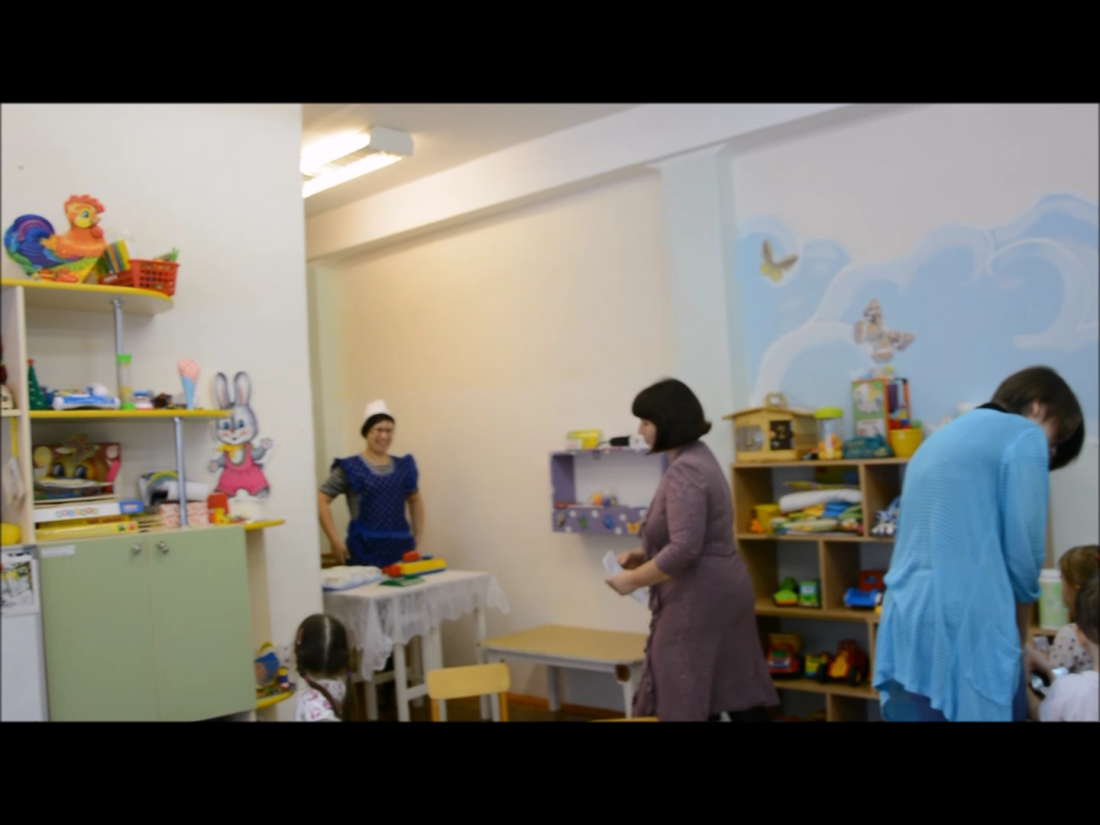 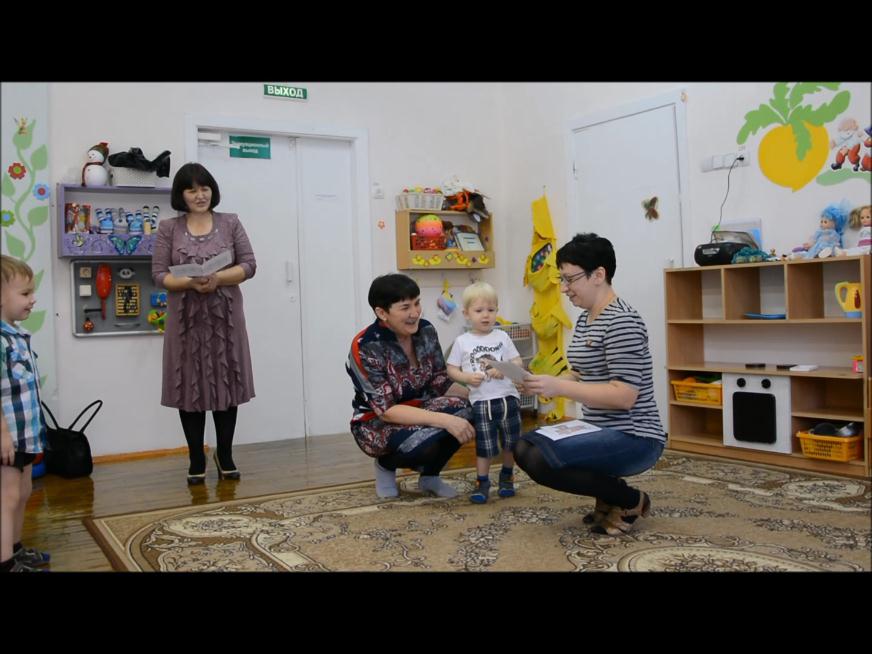 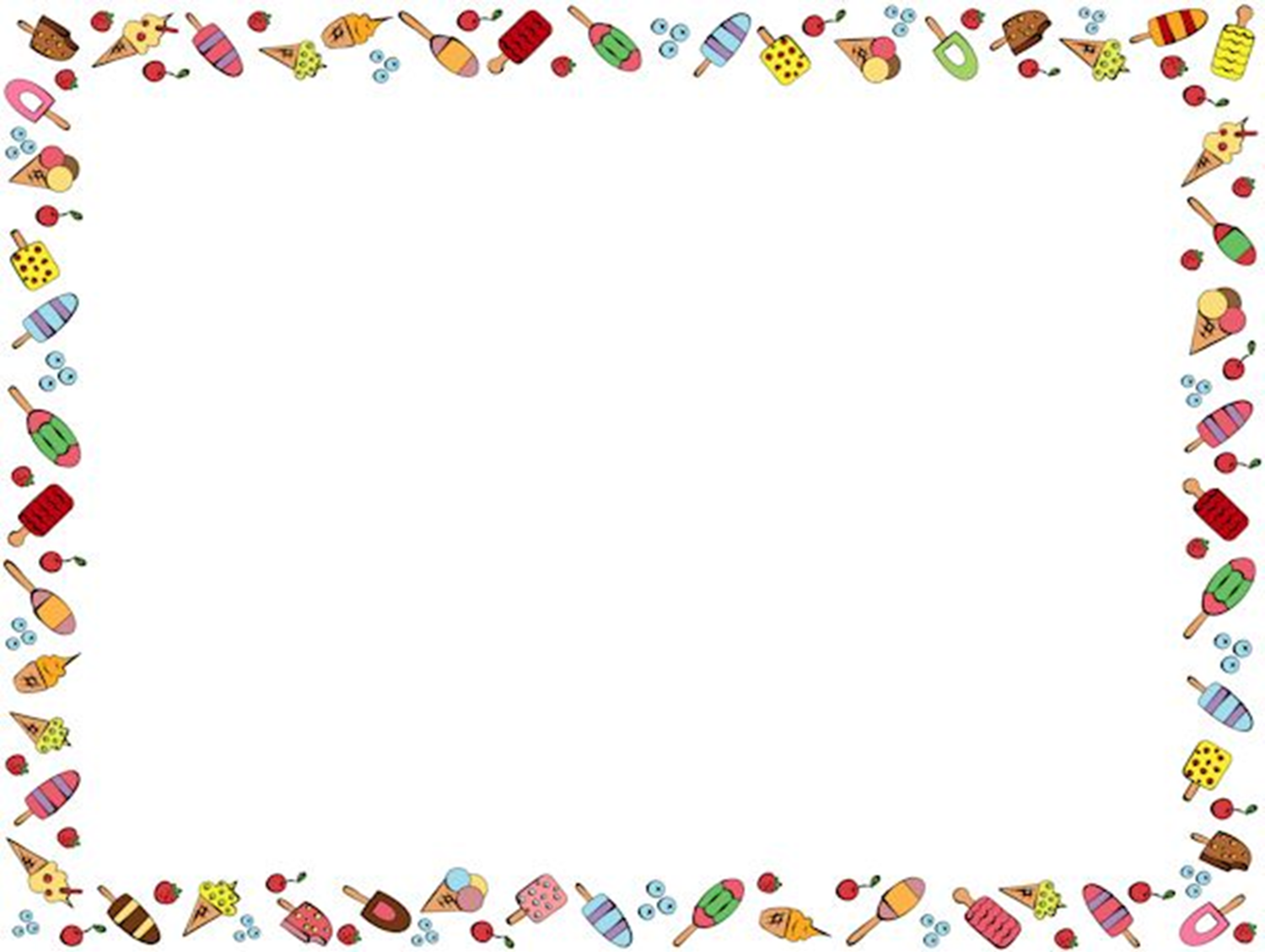 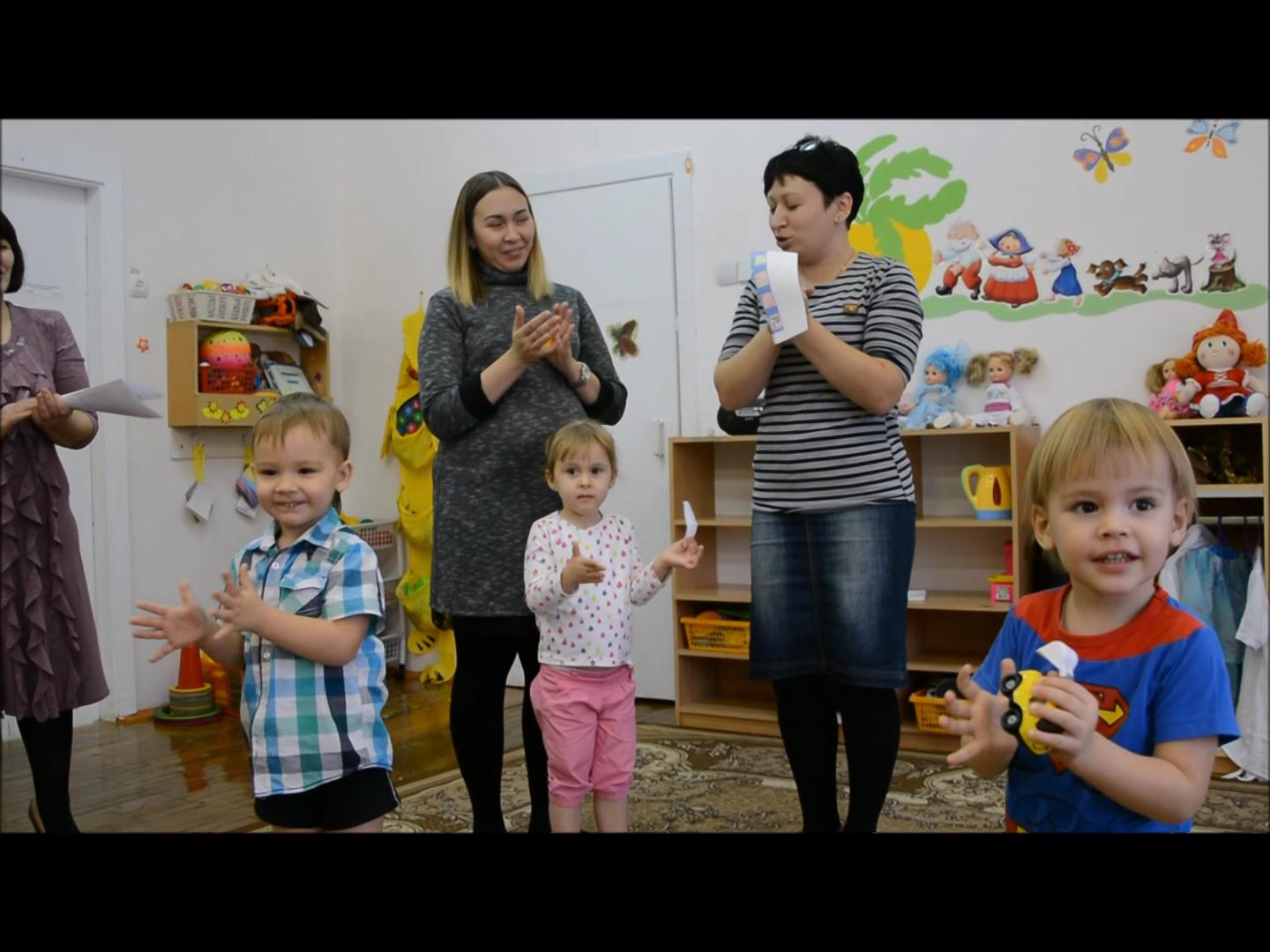 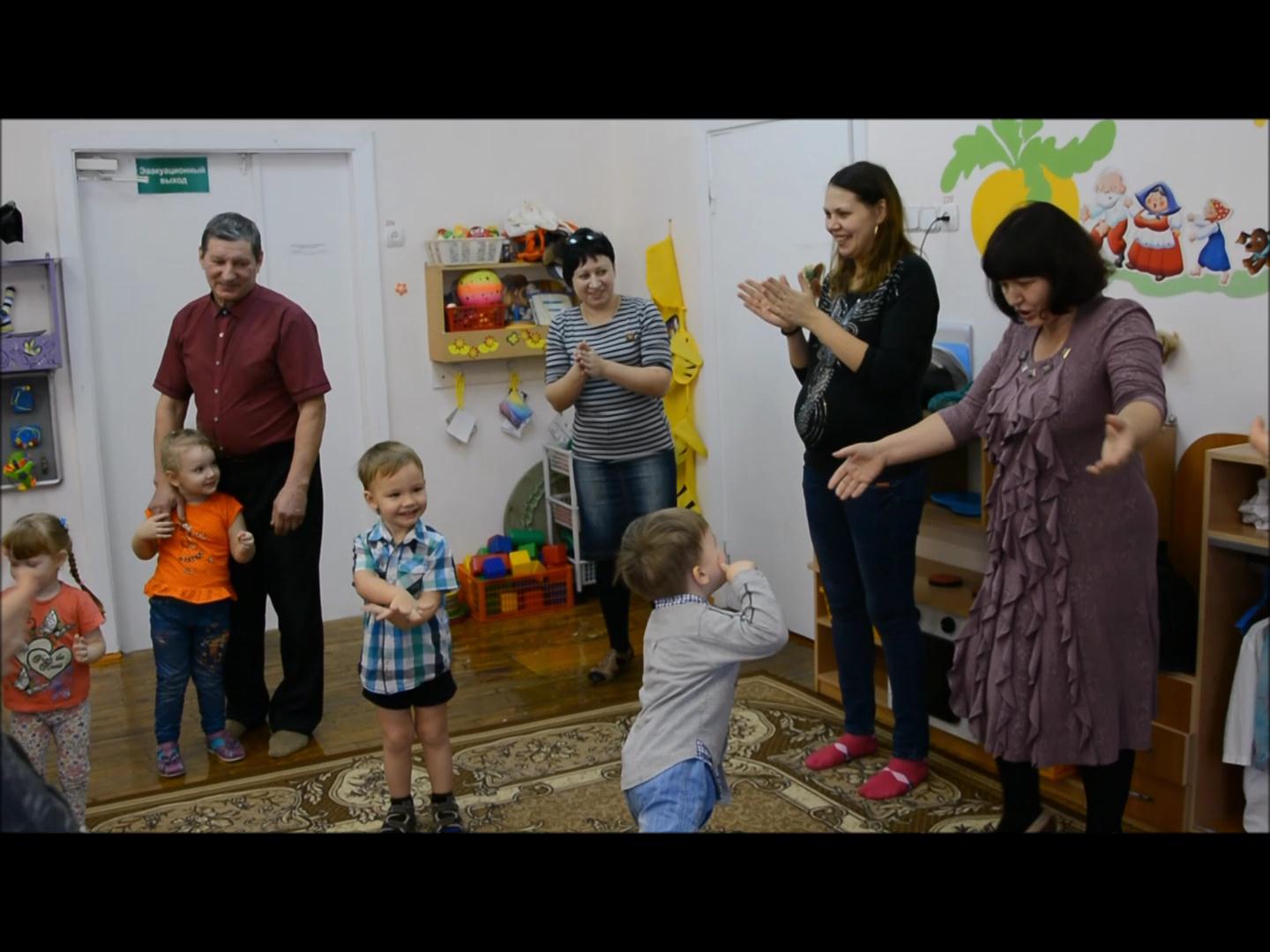 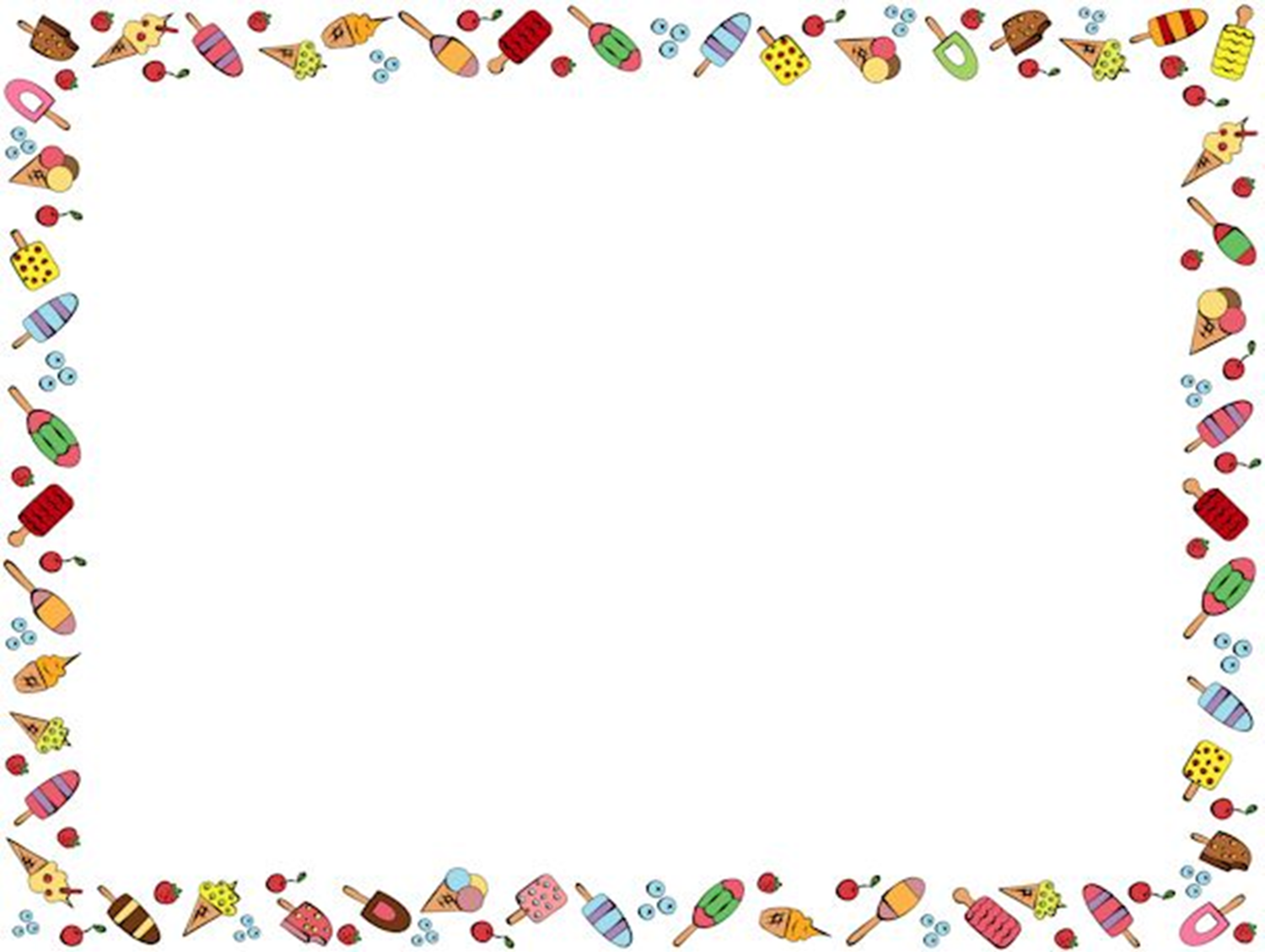 Спасибо за внимание!